What If…?
Comparing ourselves with the Divine.
[Speaker Notes: Introduction
Comparing ourselves with ourselves and others is hardly ever a good idea.
2 Corinthians 10:12 – Paul addressing the problem of the false apostles who boasted in themselves.
It is unwise to compare ourselves to a standard arbitrarily conjured by another’s actions.
However, if we compare ourselves to God, and His standard, we will have no doubt about what we need to work on.
It is His word that will judge us – John 12:48.
We must imitate the Divine – 1 Corinthians 11:1
What if God were like you in any way?]
What if…
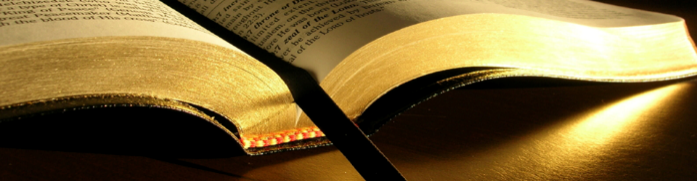 God Gave Like You Give?
John 3:16; 2 Corinthians 8:1-5, 8-9
God Forgave Like You Forgive?
Matthew 6:14-15; Ephesians 4:32
God Behaved Like You Behave?
1 Peter 1:13-16; 2:9-12
God Warned Like You Warn?
1 Cor. 6:9-11; Galatians 6:7-8; 2 Peter 3:8-13
[Speaker Notes: God Gave Like You Give?
John 3:16
God gave the best He could give. His gift was sincere.
Jesus was His “only begotten.”
The Grace of God does not merely treat a symptom, it is the panacea for the disease – Romans 5:20-21
God’s gift was sufficient, but the free gift had great cost. (cf. 2 Corinthians 8:8-9)
2 Corinthians 8:1-5
The Macedonians are an excellent example of giving.
The gave, and were willing to give, beyond their ability!
They were in need of assistance (cf. 9:1-5 – Corinth was to send aid to Macedonia) but were still desiring to give!
We must be willing, and liberal in our giving.
Just as Christ gave Himself for us. We are to give our entire selves to God (cf. Romans 12:1).
Our bodies as a living sacrifice denotes continual sacrifice. Every day we rise to take another breath is an obligation to live for God.
God Forgave Like You Forgive?
Matthew 6:14-15
How God forgives us is directly related to how we forgive others.
Sometimes we tend to act as if trespasses against us personally are more severe than any others.
In doing so we fail to remember our own against God, and OUR need for forgiveness. 
If this is the rout we take we will not be forgiven by our God.

Ephesians 4:32
We are to remember how God forgave us when we are wronged by others.
God Behaved Like You Behave?
1 Peter 1:13-16
If God did the things we did, would He be considered holy?
He is completely unique in His purity. God is expected to be perfect in every way, and He is.
He must be followed in this capacity.
We are to strive for the holiness of God.
2:9-12
Are we proclaiming the praises of God with our words and deeds?
We are the people/children of God. Because we are related to Him, we must act like Him.
Do others see God in us?
“I have been crucified with Christ; it is no longer I who live, but Christ lives in me” (Galatians 2:20)
God Warned Like You Warn?
1 Corinthians 6:9-11
God listed sins and warned about the outcome of participating in them.
There is no room for political correctness when God is addressing sin. Why is there ever room for such when we are the speakers?
God listing sins is not cruel, but loving and kind. He wants us to know what to avoid.
Galatians 6:7-8
He revealed unto us the plain fundamentals about our deeds in the flesh.
He did not just warn that sins were bad, but gave the reason why, and the consequences for participating.
Do we balk at the expectation to warn men of the path they are leading?
2 Peter 3:8-13
He has been clear about Christ’s second coming and what it will entail.
He has also been clear about our necessary preparation for this day.
Do we warn others in this degree?
“If there was a place like hell, we would be warning people about it every place we went.” (Is that true for us?)
Conclusion
If you do not compare yourself by the right standard you will fail.
God has given us the way, we must follow it.
Are you striving for holiness?]